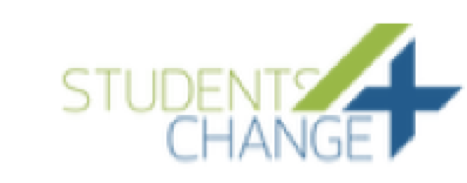 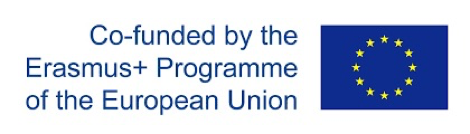 IMPULSORES DE MEJORAS
Fuente: DIY, Nesta 2013